Проект сценария занятия
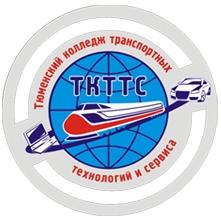 Абадков Александр Владимирович
ГАПОУ ТО «ТКТТС» преподаватель
дисциплин профессионального цикла
abadkov-sas@mail.ru 
Тел. 8-982-943-93-67
Если ты будешь колоть дрова самостоятельно, то они согреют тебя дважды…
Генри Форд
Этапы занятия:


Организационный этап.
Этап подготовки обучающихся к активному усвоению знаний.
Физкультминутка.
Изучение нового материала 
Подведение итогов занятия. Рефлексия.
6. Домашнее задание
Звонок на урок!
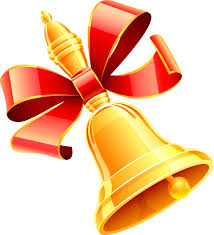 Приветствие
Отметка присутствующих
Выдача раздаточного материала
( 5 минут)
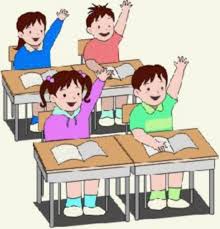 1 этап
Проверка ранее изученного материала

Роль систем охлаждения и смазки в автомобиле?
Компоненты системы охлаждения?
Компоненты системы смазки?
(10 минут)
2 этап
Тема, цели и задачи.

Формулирование темы занятия по результатам опроса.
Постановка цели занятия.
3адачи которые нужно выполнить обучающимся в процессе изучения новой темы.
(10минут)
Тема занятия: Техническое обслуживание и текущий ремонт систем охлаждения и смазки.
Цель учебного занятия: Формирование понимания основных видов мероприятий и способов по организации технического контроля при хранении, эксплуатации, техническом обслуживании и ремонте автомобилей.
Изучение раздаточного материала

Ознакомление с  предложенной ситуацией.
Анализ ситуации.
(10 минут)
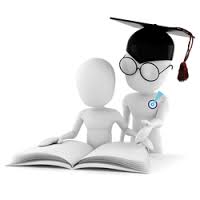 Ситуация
Учащийся второго курса   училища № 6 Сидоров Сергей, которому недавно исполнилось 18 лет, выучился на водителя категорий «В» и «С. Он сдал все экзамены в ГИБДД и получил новенькое водительское удостоверение. В семье Сидоровых имелся автомобиль ВАЗ-2105, пробег которого превысил сто тысяч км. Сергея с детства интересовали автомобили. Он постоянно помогал отцу мыть и чистить машину, участвовал и при ремонте «жигуленка». Отец разрешал Сергею водить автомобиль в поле за дачным участком, где нет движения транспорта. И он научился хорошо управлять машиной. Когда родители купили иномарку, ВАЗ-2105 подарили ему на день рожденья.
Сергей сменил моторное масло в двигателе, залил масло марки SAE 5W20, API SF, поставил новые импортные свечи W9АС фирмы BOSCH и поехал на машине в г. Бош к матери. 
Погода стояла жаркая, около плюс 30 градусов. На полпути в город Сергей заправил автомобиль на АЗС и поехал дальше. Вскоре он почувствовал, что двигатель как-то не так работает: на подъемах стали появляться стуки; автомобиль снижает скорость, стрелка указателя температуры поползла вправо, дальше, чем обычно; упало давление масла; постоянно горит сигнальная лампа о падении давления масла. Когда он приехал в город, подъехал к дому мамы, поставил автомобиль напротив ворот и выключил зажигание. Но, к его большому удивлению, двигатель продолжал работать как-то странно: обороты коленчатого вала были небольшие и неравномерные, появилась вибрация, от которой тряслась вся машина и слышны хлопки. Через несколько секунд двигатель наконец-то остановился. Когда Сергей открыл капот двигателя, то он увидел пустой расширительный бачок со следами вытекшего «Тосола», проверил уровень масла и увидел, что в картере уровень масла был значительно ниже, чем утром.
ФизкультминуткаПредлагаю обучающимся выполнить физкультминутку с использованием видеоролика(гимнастика для глаз)(3 минуты)
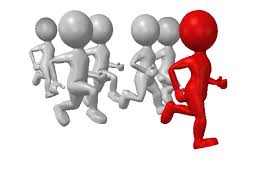 3 этап
Изучение нового материала
Делю обучающихся на малые группы по 4-5 человек.
Организую работу групп на обсуждение полученного материала, и выявление проблемных моментов, выбор докладчика в каждой группе.
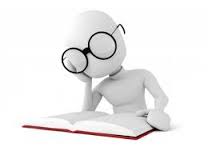 4 этап
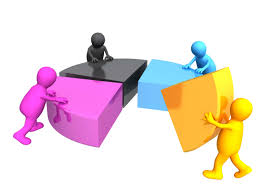 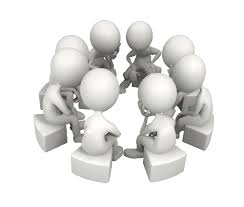 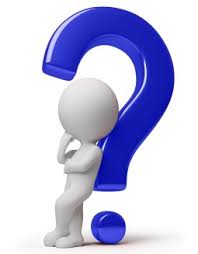 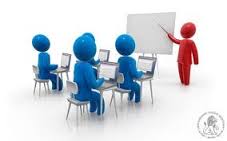 Изучение нового материала1. Организация дискуссии межу всеми группами.
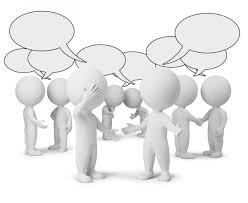 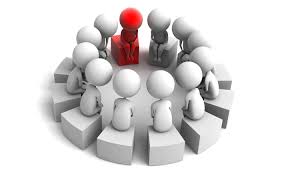 Изучение нового материала

Подведение итогов дискуссий и найденных решений. 
(40 минут)
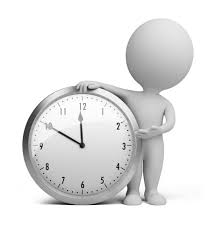 Подведение итогов занятия.

Возвращаюсь к цели, задачам занятия, выясняю, достигнуты ли они.
Комментирую полученные результаты занятия, оцениваю и подвожу итог.
(10 минут)
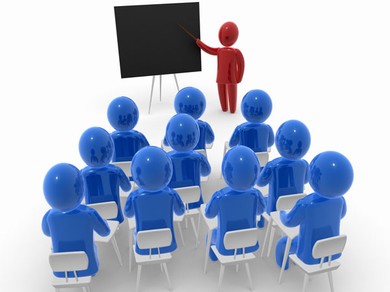 5 этап
Рефлексия.Студенты сравнивают результаты заполненной таблицы с эталонами
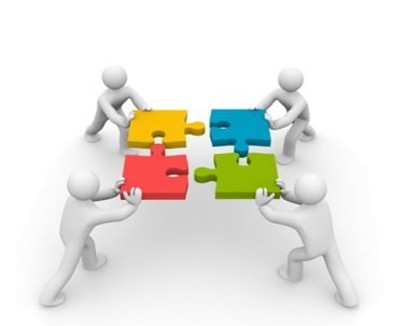 Домашнее задание 

   Даю рекомендации по выполнению домашнего задания:«Составить технологическую карту на замену масла в двигателе ЗМЗ-53-11»
6 этап
Звонок!!!
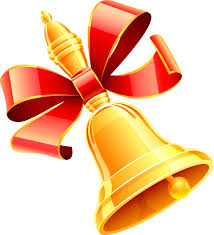 Спасибо за внимание!!!